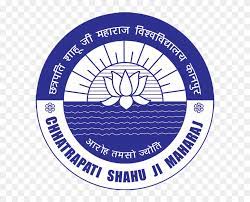 CELL CULTURE
Content
1.Introduction

2.Types of cell culture

3.General procedure of cell culture

4.Application of cell culture

5.Reference
CELL CULTURE Growing cell in the lab
What is Cell culture ?
It involves providing cells with an that mimics their native conditions, and carry out their normal function 


Cell culture is a fundamental tool in biological research, biomedical studies , drug development, and various other fields of science.

 
Cell culture is a laboratory technique used to grow and maintain cells outside of their natural environment .
Cell Culture :-
Here’s a basic overview of the cell culture process:
Cell Isolation  :- Cell are obtained from tissue or organisms tissues or organism and  isolated using various methods ,such as mechanical dissociation , enzymatic digestion, or specialized cell sorting techniques.

Cell Maintenance :- Once isolated, cells need to be maintained in a suitable environment to support their growth . 

        This environment is typically provided by a culture medium, which contains essential nutrients , growth  factors , salts and other components necessary for cell survival.
Sub-culturing :- cells grow and divide, they can outgrow  their space or deplete essential nutrients . 

        To prevent overcrowding and maintain healthy cell population , cells are regularly  sub-cultured by detaching  them from the culture vessel  and transferring  them to new flasks or plates with fresh growth medium .


 Incubation :- Cells are placed in an incubator , which provides controlled conditions such as a temperature, humidity and CO2 levels, to mimic the natural physiological environment of the cells.
Basic equipment used in cell culture media
1.Weighing scale :- Accurate measurement of media  component are crucial for consistent are result, so a digital weighing scale is used to measure the quantities of various ingredients.






2.Graduated cylinders and Beaker:- These are used to measure and mix larger volumes of liquid components, such as water, buffer solutions and reagents .
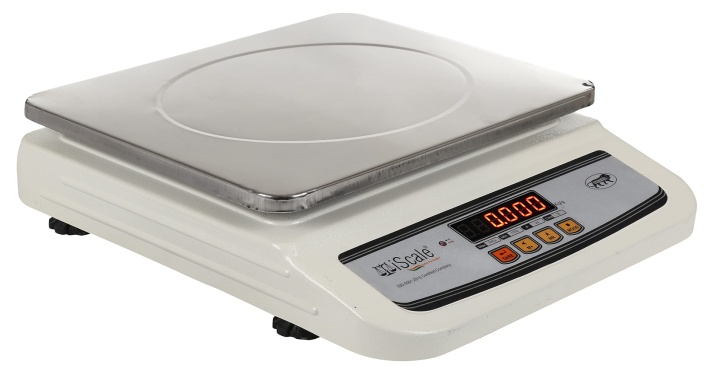 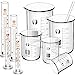 3. Microfilter or sterile Membrane :- Some cell culture components may not withstand autoclaving , so they are sterilized through microfiltration or using a sterile membrane to maintain their sterility.




4. Water Bath or CO2 Incubator :- For warming the media or maintaining it at a specific temperature , a water bath or CO2 incubator is used.
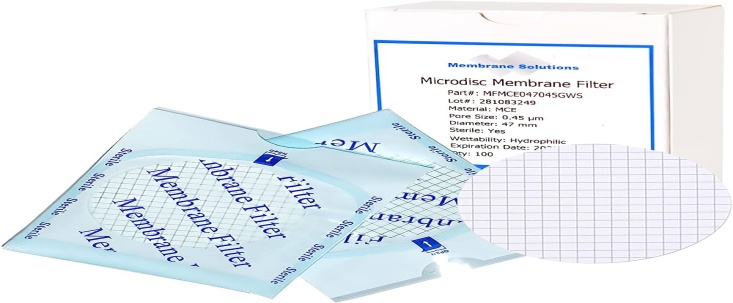 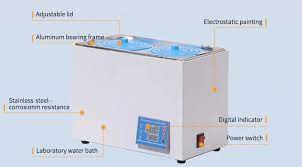 5.Magnetic Stirrer or Shaker :- These are used to mix the components thoroughly and to dissolve the powdered components effectively. 



6.Autoclave or sterilizer :- The cell culture media ,especially if it contains heat –sensitive components , needs to be sterilized to prevent contamination .
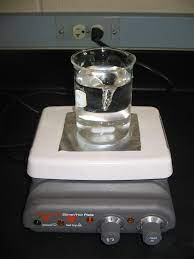 .
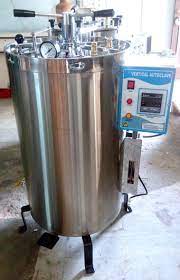 3.pH Meter :- To ensure the proper pH of the cell culture media , a pH meter is used to measure and adjust the acidity  or alkalinity as required .
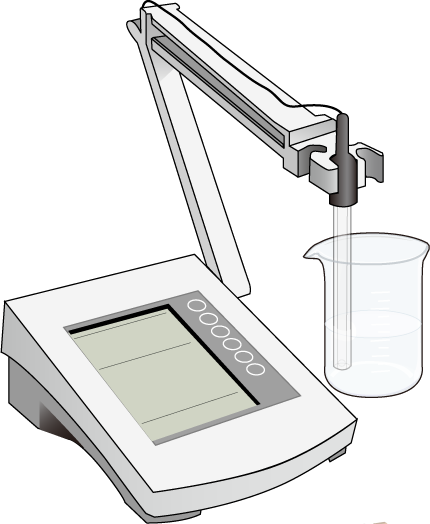 Various types of cell culture
1.Adherent cell culture 
2.Suspension cell culture
3.Primary cell culture 
4. Cell line cell culture 
        AND
5.Other
General procedure of cell culture
Application of cell culture